GGUS Report Generator
Günter Grein, KIT
Helmut Dres, KIT
Torsten Antoni, KIT
Carsten Rogge, KIT
1
Outline
History
Requirements
Timescale
Current status
Outlook
2
History
Reports done by GGUS team
https://ggus.eu/pages/metrics/download_escalation_reports.php 
https://ggus.eu/pages/metrics/download_metrics_reports.php 
Reports done in self-service
GGUS search engine: https://ggus.eu/ws/ticket_search.php 
GGUS report generator: https://ggus.eu/stat/stat.php
Requirements
Collected on a f2f meeting at KIT 2011-10-26/27
https://www.egi.eu/indico/conferenceDisplay.py?confId=655 
Representatives from EGI, EMI, WLCG, GGUS team
Requirements
Timescale
First prototype available for the CF in Munich
First version online by end of June
Requests of priority 1 - 2
Final version by end of 2012
Current status
Live-Demo
https://report.ggus.eu/report/report_view.php 
System is under construction. 
Don‘t use it for official reports!
Current status – home page
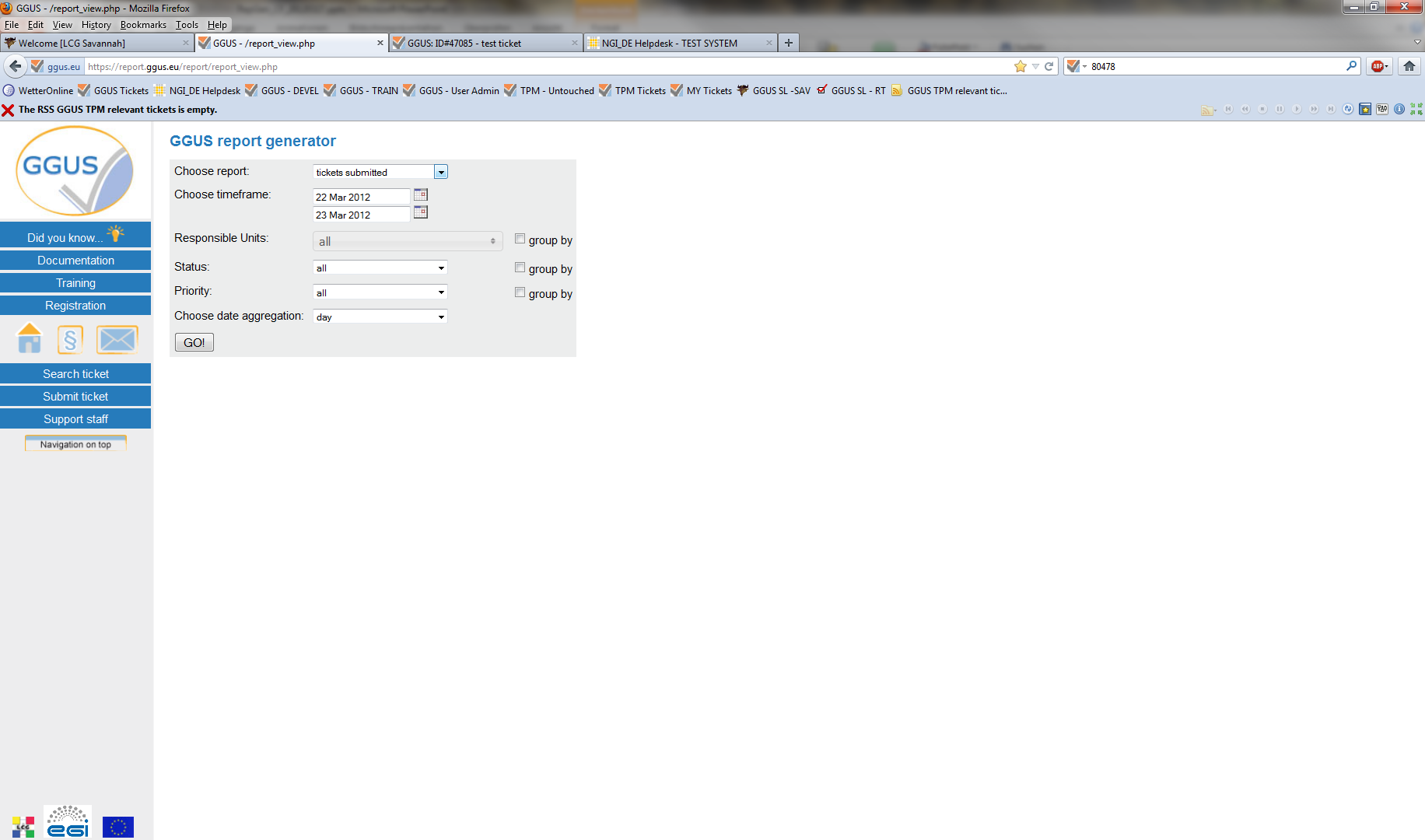 Current status - reports
Current status – data aggregation
Current status – responisble units
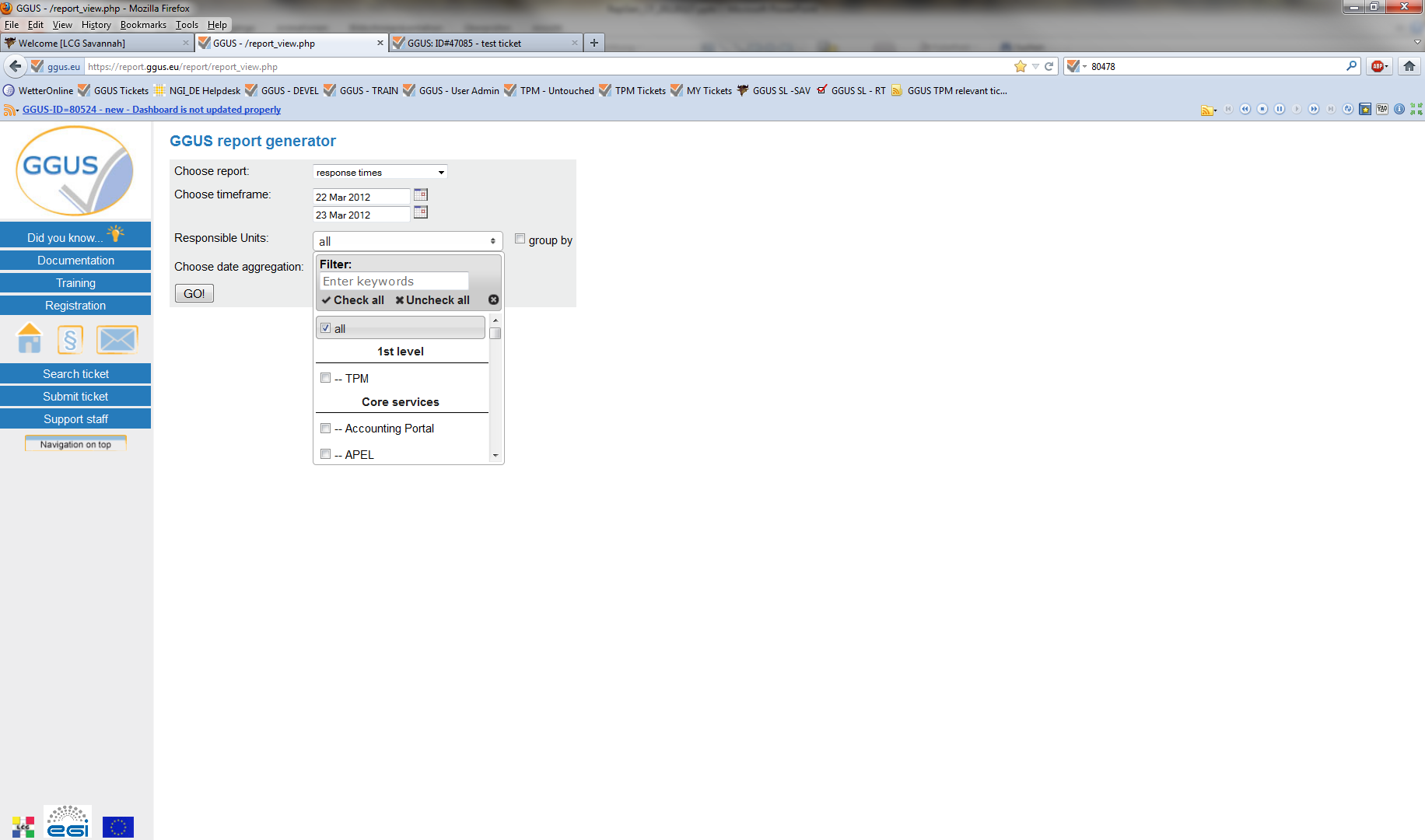 Current status - results list
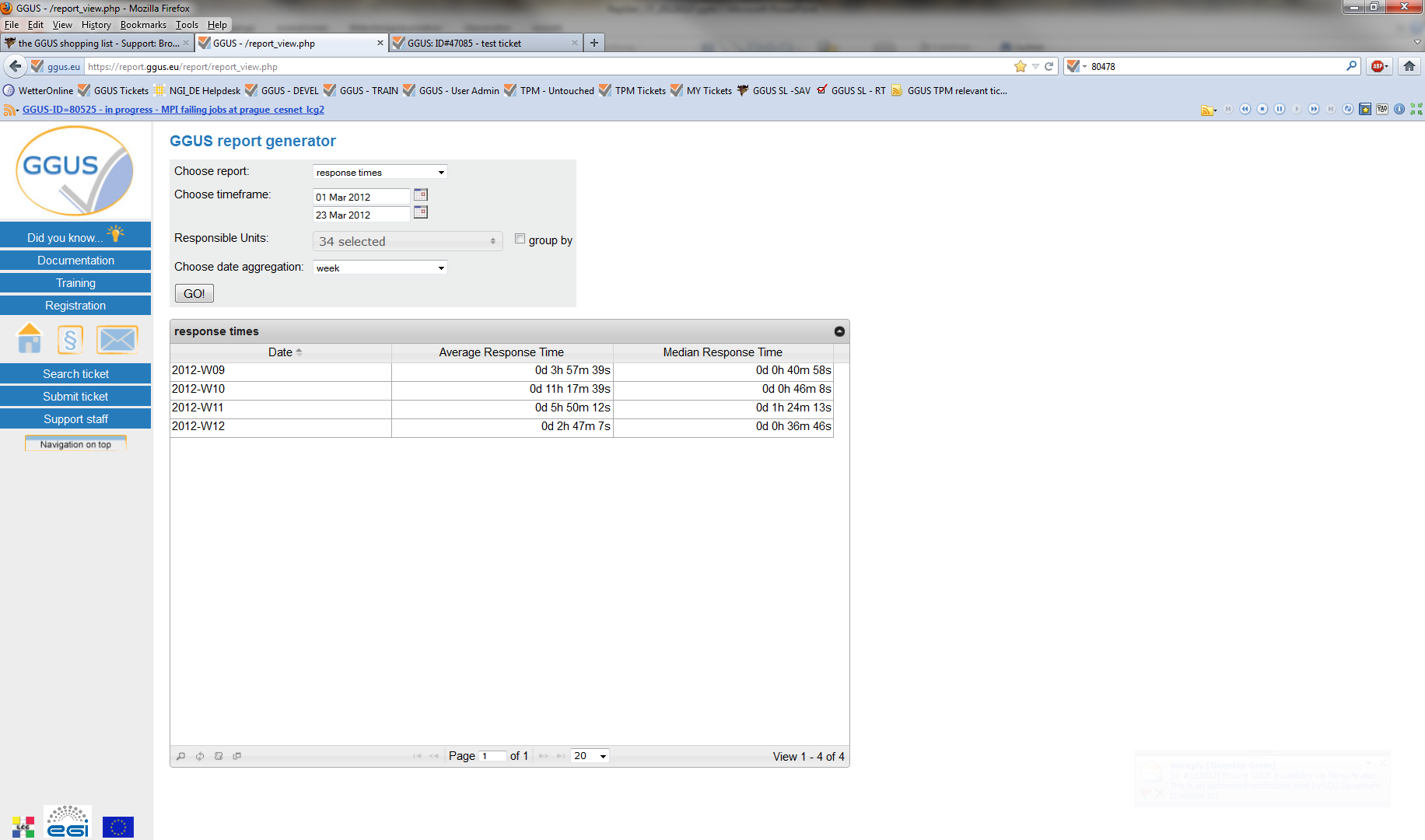 Current status - results list details
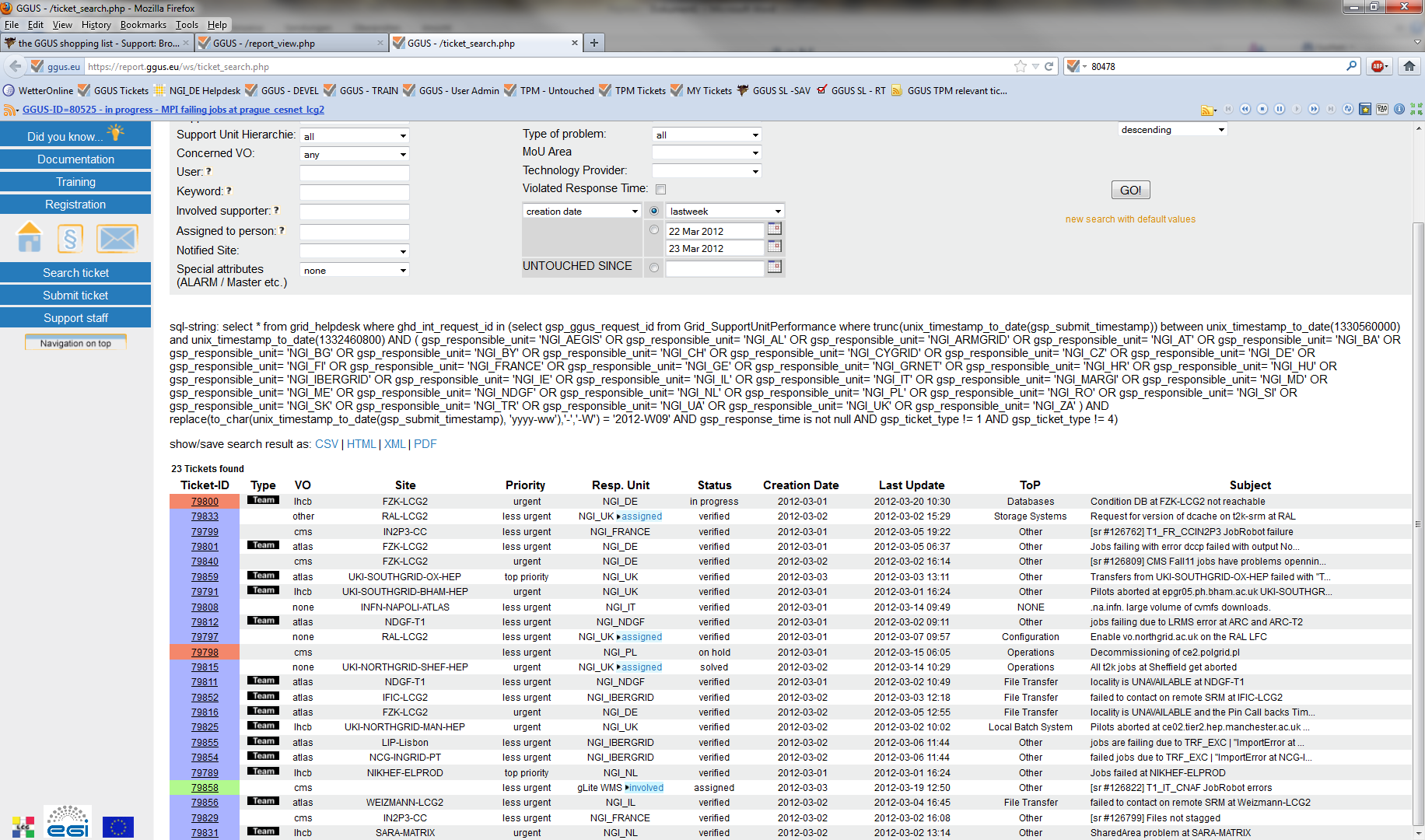 Outlook
Implement more features according to requirements list (slide #5)
Report by topology (2nd level, 3rd level)
Report by ticket type, e.g. ALARM, TEAM
Ticket lifetime from user‘s point of view
Configuration -> saving queries
Automated reports
Reports by sites and VOs
Outlook
Bug fixing
Go life with a first version in time for EGI-Inspire review end of June
Implement missing features if any
Improving GUI
Go life with final version by end of 2012